Osztálykirándulás…
Készítette: Bosszúvágyók
…a Budai várba
A kettes metróval mentünk a Széll Kálmán térig, ahonnan felgyalogoltunk a Budai várba
Számos műemléket láttunk, mint például a
 Mátyás-templomot és a
 Citadellát
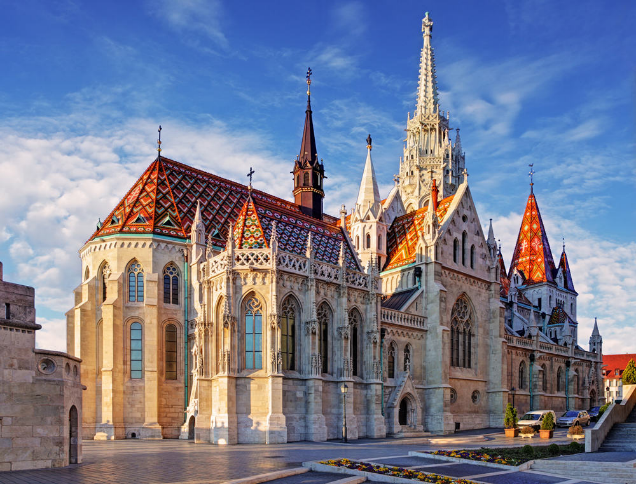 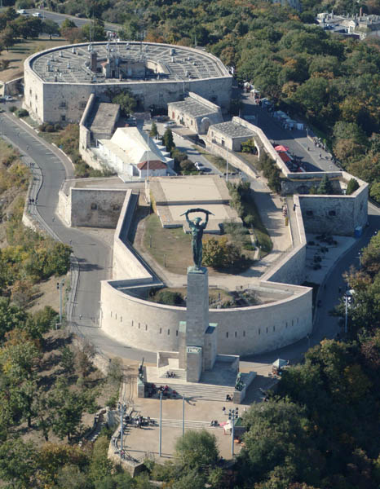 Rondella
A rondella magyarul körbástyát jelent.
Itt álltunk meg tízóraizni, mert már mindenki éhes volt.
A rondella fontos katonai objektum volt a háborús időkben.
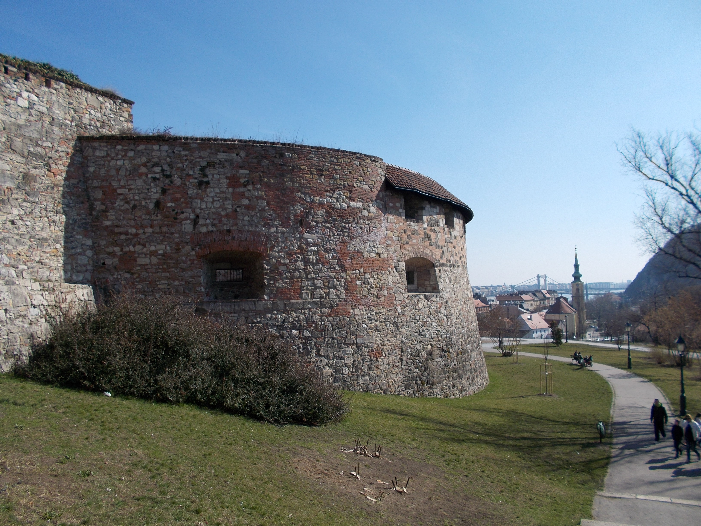 Mátyás-templom:
Schulek Frigyes tervei alapján került felújításra (1874-1896)
Színes pirogránit fedi a tetejét, mert akkor az kifizetődő volt
A tetején egy huszárbástya helyezkedik el, amely az oltár, vagyis a megszentelt hely felett van (könnyűfa-szerkezete van, így maga a tető is elbírja)
Gyönyörű neogótikus stílusban lett felújítva, építve
Rózsaablakok és a csúcsíves minták díszítik
Tornyairól az esővizet a vízköpők vezetik el
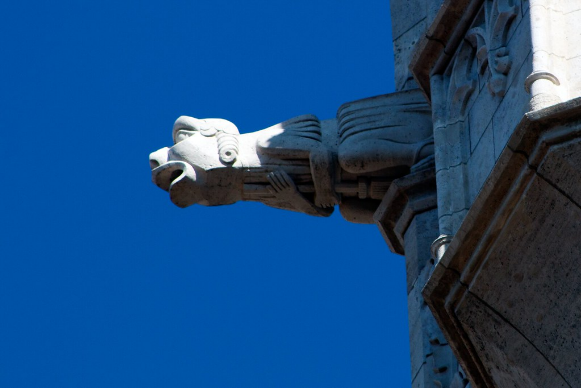 Halászbástya
A Mátyás-templomhoz hasonlóan Schulek Frigyes építette szintén neogótikus stílusban; faragott kövekből épült
Azért Halászbástya a neve, mert a háborúk idején a Duna parti halászok védték és tartották karban a falnak ezt a szakaszát 
Kőcsipkézet díszíti falait
Köszönjük a figyelmet!
Csapattagok: Juhász Botond, Nyiszter Benjámin Alex, Tari Tamás, Zemniczky Ádám, Forgó Alex, Várpalotai Barna, Borbély Bálint, Pintácsi Szabolcs